Chap. 8 – La gestion des risques liés à la personne et des biens
3. Gérer les contrats d’assurance
3.1. Suivre les échéances et les règlements
Les primes d’assurance sont payables
d’avance et en une seule fois (année) 
ou fractionnée (semestrielle, trimestrielle ou mensuelle).  
La garantie cesse si l’entreprise ne règle pas ses primes. 
=> L’entreprise doit être à jour de ses paiements pour rester assurée.
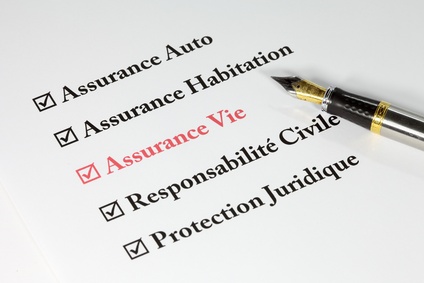 3.1. Suivi des échéances et des règlements
Le Code des assurances impose 
des règles en cas de défaut ou de retard de règlement.
« … À défaut de paiement d’une prime ou d’une fraction de prime, dans les dix jours de son échéance, […], la garantie ne peut être suspendue que trente jours après la mise en demeure de l’assuré. […] L’assureur a le droit de résilier le contrat dix jours après l’expiration du délai de trente jours mentionné au deuxième alinéa du présent article. »
La garantie reste donc acquise 40 jours après la date d’échéance et la mise en demeure ne suspend pas la garantie. 
Par contre, la garantie cesse au-delà de ce délai.
3.2. Suivre les contrats et les garanties
De nouvelles garanties peuvent être imposées par la loi. 
=> L’assuré ne peut pas les refuser.
3.2. Suivre les contrats et les garanties